Differentiation
Twitter: @Owen134866

www.mathsfreeresourcelibrary.com
Prior Knowledge Check
Teachings for 
Exercise 9A
Differentiation
This expression therefore tends towards 1
9A
Differentiation
Simplify numerator
Simplify
9A
Differentiation
Use the expansion of sin from above
Rearrange
Separate into 2 fractions
Factorise left fraction
9A
Differentiation
Gradient = -1
y = Cosθ
1
If:
y = Sinθ
Then:
0
π/2
3π/2
2π
π
-1
Gradient = 0
This means that the Cos graph is actually telling you the gradient of the Sin graph at the equivalent point!

At π, Cosθ = -1
The gradient of Sinθ at π is -1

At 3π/2, Cosθ = 0
The gradient of Sinθ at 3π/2 is 0!
9A
Differentiation
9A
Differentiation
Simplify numerator
Simplify
9A
Differentiation
Expand the inner bracket
Use the expansion of sine
Rearrange
Write as 2 separate fractions
Factorise left fraction
9A
Differentiation
You should try to prove these yourself from first principles!
9A
Differentiation
Follow the pattern you have learned!
The constant will multiply the differentiated term
9A
Differentiation
Differentiate each term separately
Be careful – when differentiating cos, the answer becomes negative!
Remember that a constant will cause the differentiated term to be multiplied by it!
9A
Differentiation
Differentiate each separately – be careful with the negatives!
Divide by 2
Inverse sine
We need to find all values in the range we are working with…
9A
Differentiation
y
x
Divide all by 2
9A
Differentiation
So the coordinates of the stationary points are:

(1.70, 1.82) and (3.02, 0.539)
9A
Differentiation
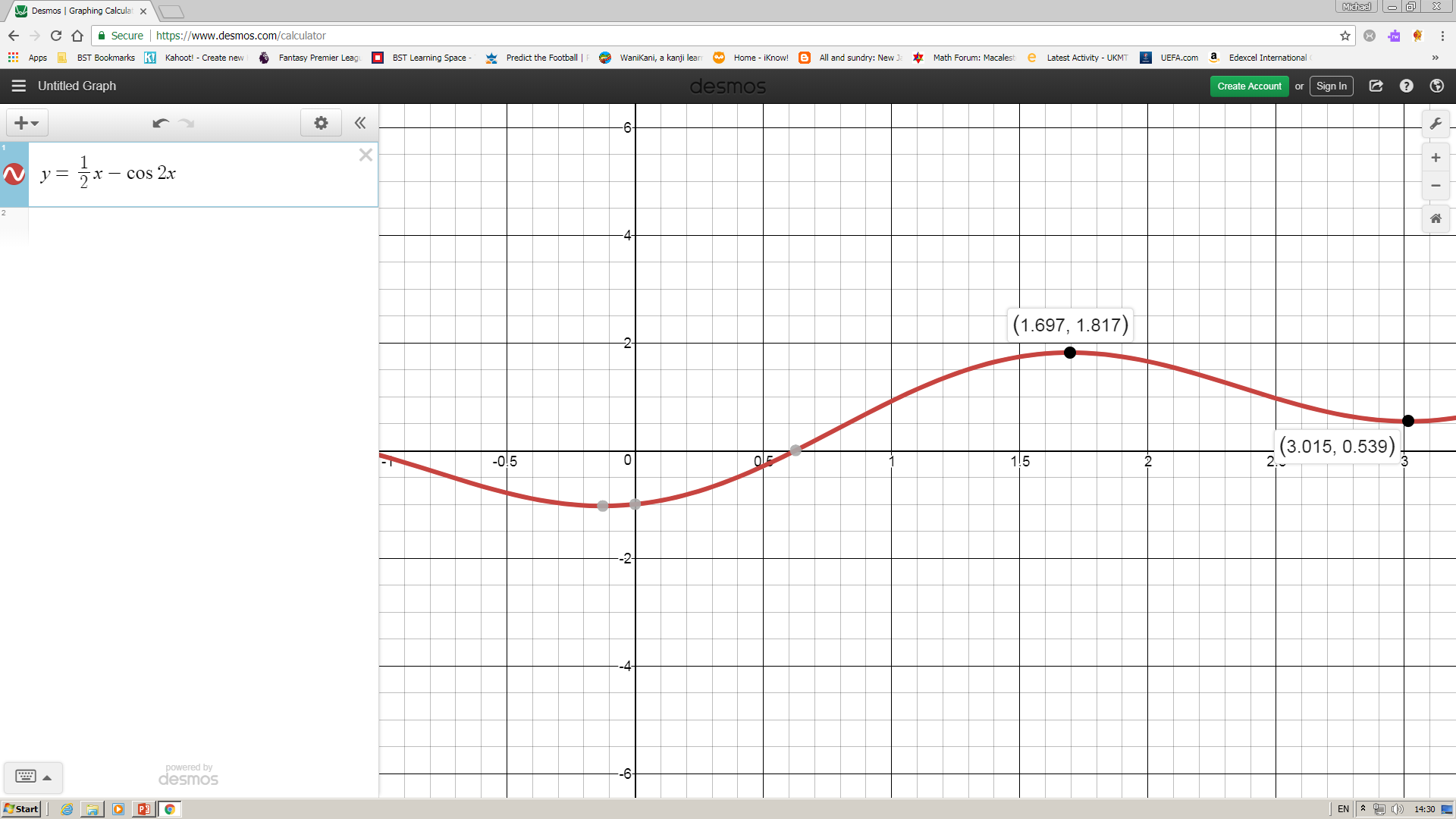 (1.70, 1.82) and (3.02, 0.539)
9A
Differentiation
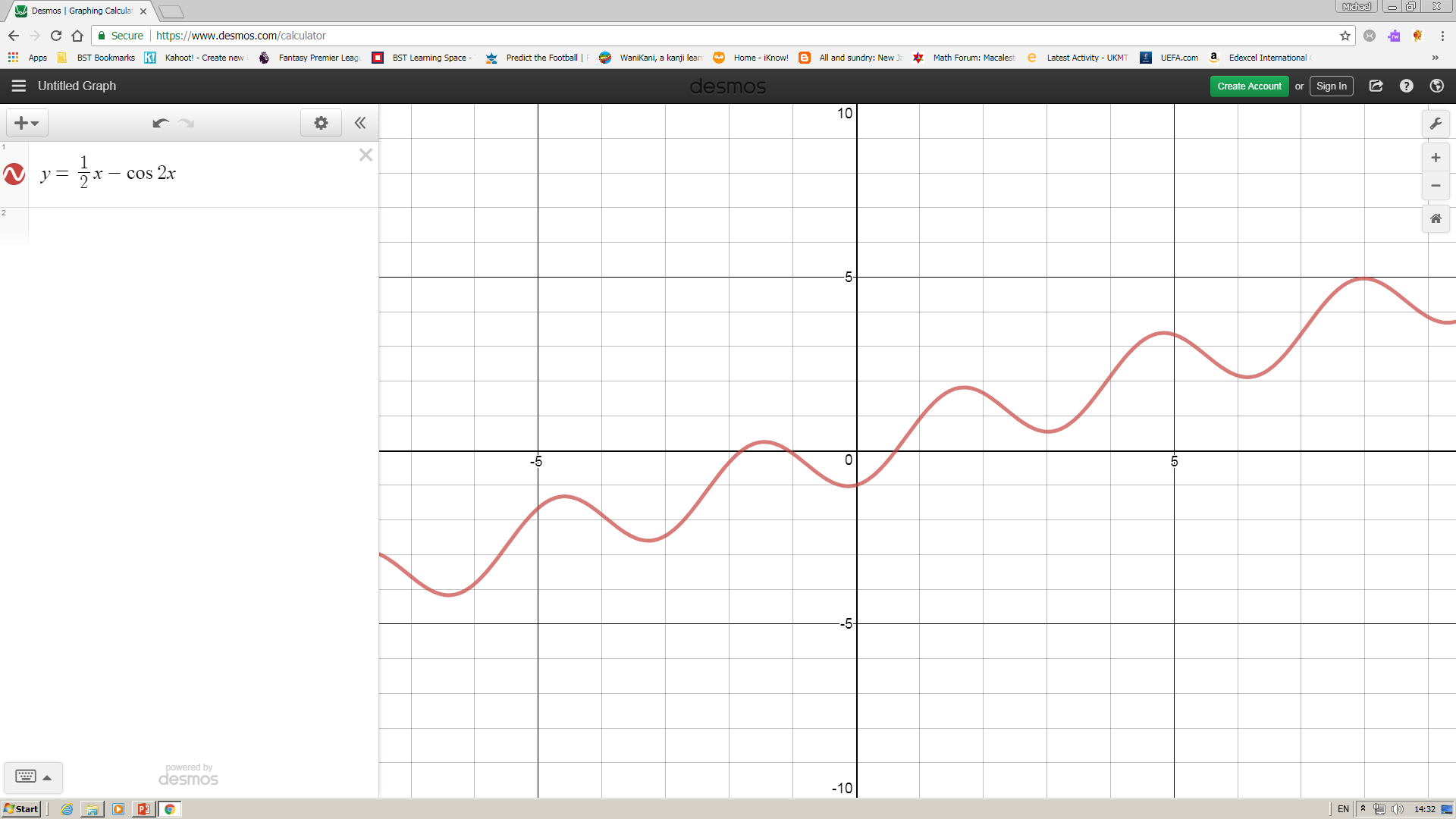 9A